Ensuring Compliance with Recent Changes in Federal Laws
AGC Annual ConferenceAnchorage, Alaska
Thursday, November 9, 2023
Presenters: 
Anne Marie Tavella, Construction & Government Contracts Counseling & Litigation
Jonathan DeMella, Construction & Government Contracts Counseling & LitigationKristal Leonard, Employment Services
Build America, Buy America
Cybersecurity Considerations
Flowdown Contract Clauses
New Davis-Bacon Rules
Corporate Transparency Act
Non-compete Agreements and the FTA
Recent developments from the National Labor Relations Board
Overview
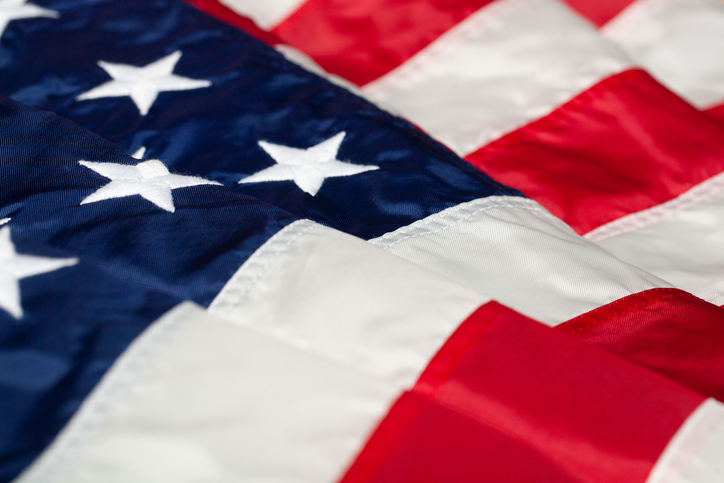 Build America, Buy America
No longer limited to Federal construction and State DOT projects
Does not apply to Federal procurement, FAR part 25
Applies to infrastructure projects receiving Federal funding
Includes grants and loans
Flows down, even to non-government entities 
Only applies to materials and supplies that are incorporated into an infrastructure project
Iron and steel, manufactured products, construction materials
Does not apply to tools, equipment, and supplies necessary to do the work
[Speaker Notes: Enacted as part of the Infrastructure Investment and Jobs Act.  Office of Management and Budget issued final rule and guidance in August, with an effective date of October 23, 2023

Even if only partially funded with federal dollars 



Would not apply to temporary structures like scaffolding or items within the structure that are not permanently affixed like furniture 
Only applies to infrastructure projects]
BABA — What is Infrastructure?
Projects with public functions, such as roads, highways, bridges, public transportation facilities, dams, ports, harbors, railroads, freight and intermodal facilities, airports, water systems, electrical transmission facilities and systems (including structures, facilities, and equipment that generate, transport, and distribute energy, including electric vehicle charging facilities)
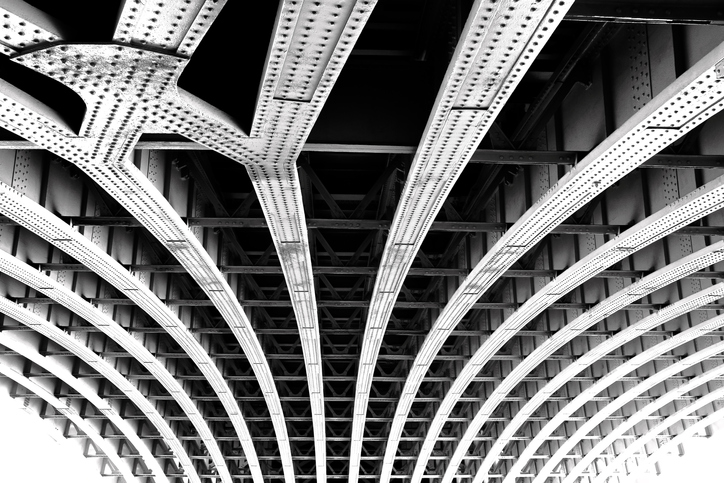 BABA – What is Covered?
Iron or Steel – materials that consist wholly or predominantly of iron or steel or a combination of both
Construction Materials – articles, materials, or supplies that consist of only one of the following: (i) non-ferrous metals; (ii) plastic and polymer-based products (including polyvinylchloride, composite building materials, and polymers used in fiber optic cables); (iii) glass (including optic glass); (iv) fiber optic cable (including drop cable); (v) optical fiber; (vi) lumber; (vii) engineered wood; and (viii) drywall
Construction materials DO NOT include: cement and cementitious materials; aggregates such as stone, sand, or gravel; or aggregate binding agents or additives
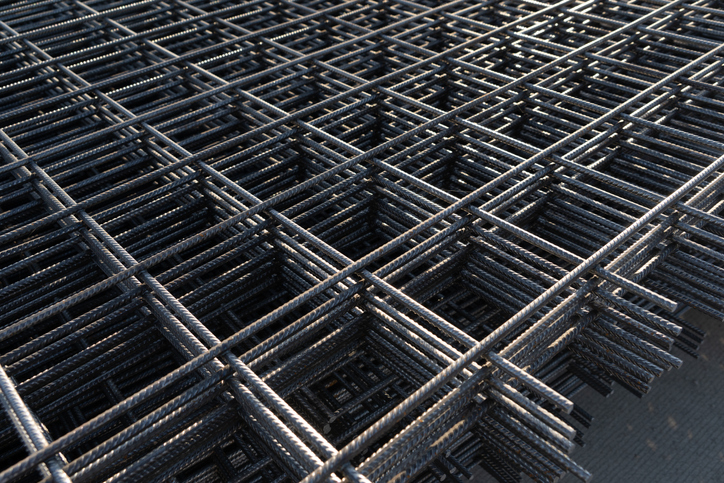 BABA – What is Covered?
Manufactured Products: articles, materials, or supplies that have been(i) processed into a specific form and shape; or (ii) combined with other articles, materials, or supplies to create a product with different properties than the individual articles, materials, or supplies
May contain components that are iron, steel, or construction materials.
Items excepted from construction materials may become a covered manufactured product if combined
Example: Pre-cast concrete 
Under BABA, the end product must be manufactured in the USA and more than 55% of the total cost of components must be of US origin
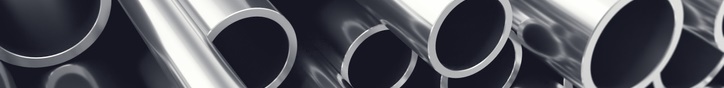 [Speaker Notes: Wet concrete or hot mix asphalt that is not in a particular shape when arriving onsite would still fall under the exception]
BABA – Cost of Components
For components purchased by the manufacturer, the following costs should be included in the 55% calculation: the acquisition cost, including transportation costs to the place of incorporation into the manufactured product, regardless of whether or not such costs are paid to a domestic firm, and any applicable duty, regardless of whether or not a duty-free entry certificate is issued
For components manufactured by the manufacturer, the following costs should be included in the 55% calculation: all costs associated with the manufacture of the component, including transportation costs, plus allocable overhead costs. Importantly, all costs related to profit must be excluded along with any costs associated with the manufacture of the manufactured product
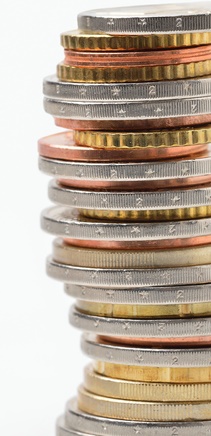 BABA – Waivers
Waivers are expected to be limited
Based on three reasons
Compliance with BABA is against the public interest 
The types of iron, steel, manufactured products, or construction materials are not produced in the United States in sufficient and reasonably available quantities or of satisfactory quality
Compliance with BABA will increase the cost of the overall project by more than 25 percent
Waivers must be approved by Federal awarding agency
Reviewed by the Made in America Office
Posted for public comment
[Speaker Notes: Unavailability Requires market research 
Unreasonable cost Requires documentation no domestic options are available at a reasonable price 

Failure to comply can have serious consequences
 - breach of contract
- false claims act 
- cost of removal and replacement]
Cybersecurity Developments
Proposed rule to amend the FAR on cyber threats and incident reporting (FAR Case 2021-017)
Comments open until Dec. 4, 2023
Reps and Certs
Compliance with reporting requirements 
Requirements flowed down to lower tiers
Short reporting window
Immediate investigation of any security incident
Notification to CISA within 8 hours of discovery, updates every 72 hours
TikTok Ban is in full effect
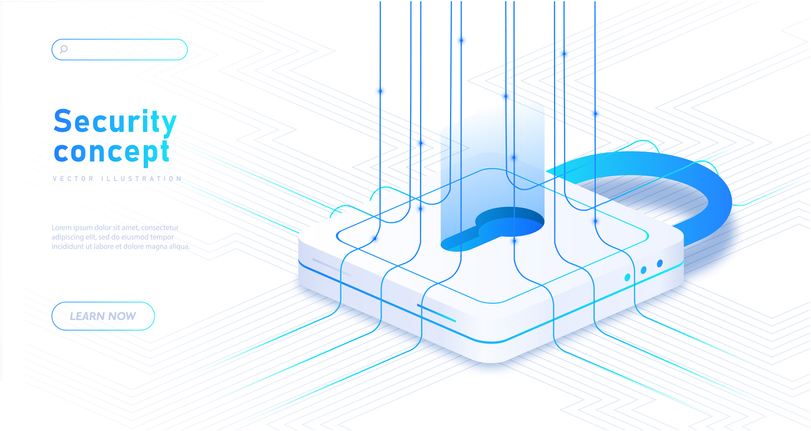 [Speaker Notes: Implementing parts of Executive Order 14028
Cybersecurity and Infrastructure Security Agency, part of Dept. of Homeland Security 

DFARS 252.204-7012 CUI – Controlled Unclassified Information 
Reporting requirement is 72 hours 

Failure to comply is a breach and could be an FCA violation 

The Department of Defense (DOD) is expected to finalize a new rule by the end of 2023 that will significantly enhance the Cybersecurity Maturity Model Certification (CMMC) framework and related cybersecurity requirements for defense contractors.

CMMC 2.0 will change the DOD’s security requirements in the following three ways: (1) re-classify contractors into three levels of cybersecurity instead of five, (2) allow for contractors to conduct self-assessments to show compliance for select contracts with lower security requirements, and (3) allow for limited flexibility in compliance through plans of action and waivers.

Level 2, or “advanced,” will be for contractors that transmit and store Controlled Unclassified Information (CUI).[1] To qualify for this level, contractors must comply with the 110 security requirements outlined in NIST SP 800-171, a guideline of cybersecurity practices set by the National Institute of Standards and Technology for contractors that require access to CUI. Importantly, NIST is expected to publish a new revision to SP 800-171 in early 2024 which will add new security requirements and thereby alter the ways in which contractors must comply. Assessments to demonstrate compliance with level 2 depend on the nature of the contract. For prioritized acquisitions, in which contractors send, share, receive, and store critical national security information, contractors must be assessed every three years by an independent CMMC Third-Party Assessor Organization (C3PAO). For non-prioritized acquisitions, contractors only need to complete an annual self-evaluation and attestation such as for contractors subject to the level 1 standard.]
Going with the Flow
“Flow downs” refer to when the responsibilities of a contracting party are flowed down the contracting chain to subcontractors and others
Know what’s in your contract
Incorporation by reference
Can be triggered by a dollar threshold 
May be negotiable 
May require you to flowdown to lower tiers
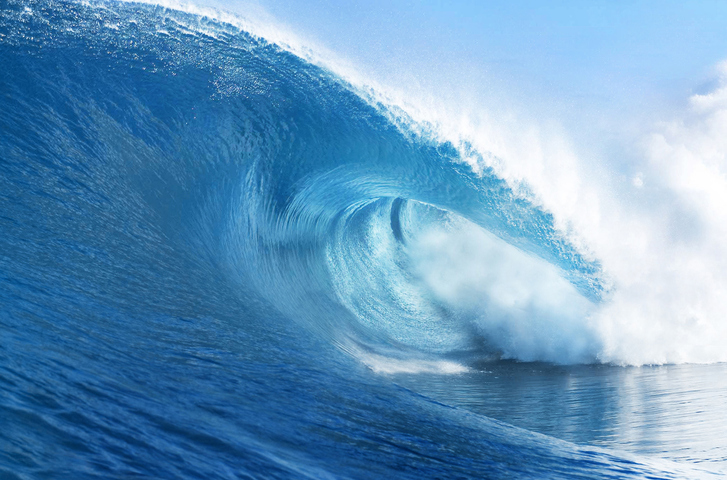 Agenda
Amendments to the Davis Bacon Act
Corporate Transparency Act
Non-Compete Provisions
Davis Bacon and Related Acts
Generally applies to construction contractors and subcontractors
Federally funded or assisted contracts in excess of $2,000 for construction, alteration, or repair of public buildings/public works
DOL issued a new rule effective October 23, 2023
Purpose of changes:
Ensure that workers are paid locally prevailing wages
Ensure that Government’s contracting activity does not depress wages
Ensure that Government creates a fair opportunity for responsible contractors to bid
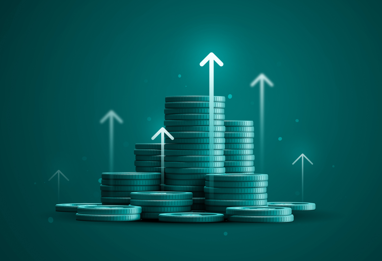 [Speaker Notes: First time a comprehensive review has been done in about 40 years, 1982

Changes are designed to assist WHD administer and enforce DBRA

Department has recovered 229M in backwages for people not paid appropriate wages.

Act Applies to contracts in excess of 2000 for construction, alteration, repair, painting, decorating of public building or public work
Applies to subcontracts 
DB only applies within 50 states, DC, Northern Marianas islands.
Extends to related acts that provide federal assistance – grants, loans, loan guarantees, insurance]
Major Changes
Determining applicable prevailing wage rates
Coverage
Incorporation of contract clauses and wage determinations
Payment of prevailing wages
Recordkeeping
Anti-Retaliation
Enforcement mechanisms
[Speaker Notes: Ensure that construction workers are paid locally prevailing wages, and that a Government’s construction activity does not depress wages, and create a fair opportunity for responsible contractors to bid
Changes are designed ot effectuate all of those purposes.

First time a comprehensive review has been done in about 40 years.]
Definition of Prevailing Wage (3 step process)
Wage paid to the majority (at least 50%)
If the majority wage is not paid, then prevailing wage will be the wage paid to the greater number of workers, provided at least 30%, or
If no wage rate is paid to 30%, the prevailing wage will be the weighted  average
[Speaker Notes: This is change from 2 step to 3 step process, and decrease reliance on “weighted average,” which the Department views as being inconsistent with the wage that is most widely paid.
Jon:  assess whether this will result in an increase.  I’m thinking that it will, otherwise, DOL would not have done it.]
Secondary Construction Sites
Any site where a significant portion of a building or work is constructed for specific use in that building or work, as long as the site is either:
Established specifically for the performance of the contract or project, or
Is dedicated exclusively, or nearly so, to the performance of the contract or project for a specific period of time
Consider modular construction, prefab housing components, which have long been considered outside of DBA coverage
[Speaker Notes: COVERAGE

Previous regs said only when secondary site was one established specifically for the performance of contract or project (first sub-bullet)]
Flaggers
Covered when they work adjacent or primarily adjacent to the project site
[Speaker Notes: Clarification to guidance]
Drivers
Drivers who work for construction contractors are covered for any non de minimis time when their work requires them to come on and offsite
[Speaker Notes: Clarification to guidance]
Material Supplier Exception
Material suppliers are only those entities who deliver materials or supplies.
Exception applies if:
The firm’s only obligation is to deliver supplies or equipment, and
Its facilities are not located on the project’s primary or secondary construction site, and
were either established before opening of bids or contract award, or
are not dedicated exclusively, or nearly so, to the performance of the contract
[Speaker Notes: If they meet the definition of material supplier, then not a construction contractor, and the workers are not covered.  

If the entity performs construction work on site, they are a construction contractor, and will be covered.  New definition.  

No 20% threshold, if they do any construction work, all time is covered.]
Portion of Building or Work
Building or work includes not only construction of entire building, structure, or improvement, but also construction activity involving just a portion of a building, structure, or improvement, including the installation of equipment or components
[Speaker Notes: This follows prior policy

Repair of boilers, generators, other building equipment is included.]
“Prime Contractor” Defined
Prime Contractor is broadly defined as any person or entity that enters into a covered contract with an agency, including non-profit organizations, owners/developers, borrowers or recipients, project managers, or single purpose entities
Prime Contractor also includes the controlling shareholder or member of any entity holding a prime contract, the joint venturers or partners in any entity holding a prime contract, and any contractor that has been delegated responsibility for overseeing all or substantially all of the construction anticipated by the prime contract
Why important?
Expands DOL’s ability to cross withhold
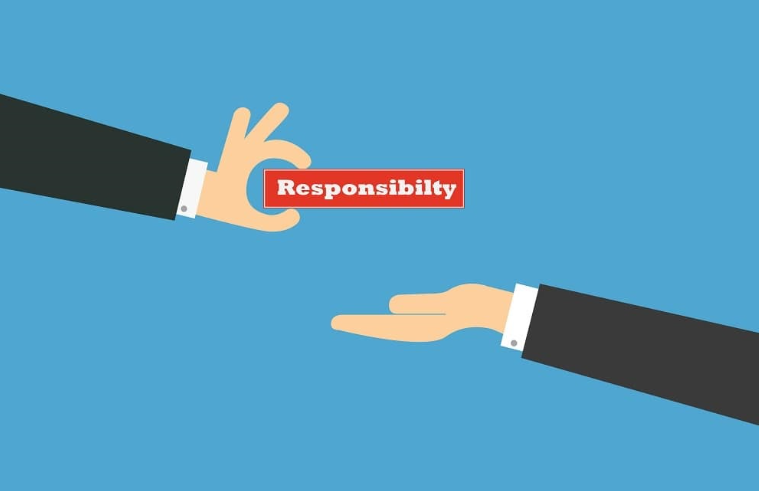 [Speaker Notes: Cross withholding provisions in Section 5.5.  See also Section 5.9(c).

Other new of definitions “construction,” “building,” that expands coverage by DBRA:

Demolition, green energy projects, survey crews, 
Clarifies covered projects, including solar panels, broadband, wind turbines, and car-charging stations]
Clauses Included by Operation of Law
Even if the agency fails to incorporate the contract clauses and wage determinations into a prime contract, the clauses and wage determinations will still be considered part of that contract and will be effective as a matter of law
Where the clauses and applicable wage determinations are effective by operation of law contracting agencies must compensate the prime contractor for any increase in wages in accordance with applicable law
[Speaker Notes: INCORPORATION OF CONTRACT CLAUSES AND WAGE DETERMINATIONS

WHD “very excited” about this.
Retroactive to start of contract

Presume it applies and confirm if unclear.]
Flowdown
Prime contractors are responsible for flowing down both the contract clauses and the applicable wage determinations to their subcontracts
The prime contractor must cover any unpaid wages or other liability for any subcontractor violations
Prime contractors may be debarred for disregarding their obligations
Same rules apply to upper tier subcontractors
[Speaker Notes: Old reg stated only that the clause must be flowed down, although policy was both clauses and WDs must be flowed down.  Final rule makes this explicit.]
Recordkeeping
Contractors must now maintain workers last known phone numbers and e-mail addresses as part of their required records
Contractors are also required to maintain contracts subcontracts and related documents
Related documents include bids, proposals, amendments, modifications, extensions
Contractors must also maintain all documents necessary to assess compliance with Labor Standards provisions
Even though not listed, this includes, daily reports, sign-in sheets, trip tickets, petty cash logs
Records must be retained for three years after completion of the work under the prime contract
Note that this may be longer than 3 years after completion of any subcontract
New:  If contractor fails to provide records on request, they will not be permitted to rely upon those records in any subsequent enforcement proceeding
[Speaker Notes: RECORDKEEPING]
Anti-Retaliation
Existing regulations did not include anti-retaliation provisions
Now, it is unlawful for any person to discharge, demote, intimidate, threaten, restraint, coerce, blacklist, harass, or in any other manner discriminate against, or to cause any person to discharge, demote, intimidate, threaten, restrain, coerce, blacklist, harass, or in any other manner discriminate against, any worker or job applicant for engaging in protected activity
[Speaker Notes: ENFORCEMENT
Provisions follow Fair Labor Standards Act

Filing a complaint
Cooperating in investigation
Informing someone else of rights under DBA all protected]
Remedies
DOL ability to cross-withhold is expanded and strengthened
Withheld funds will have priority over competing claims, e.g., claims by sureties, bankruptcy claims, successor-in-interest claims
Debarment
Standard for DBA and Related Act debarments now the same
Related Act violation no longer requires heightened “willful” standard.  Question for both DBA and Related Acts is whether contractor disregarded obligations to its workers
Debarment is 3 years for both (not “up to 3 years” for Related Acts), with no early removal from the exclusion list
Responsible officers in which such contractor has an interest may be debarred, when debarment is warranted
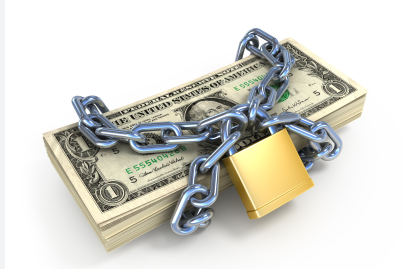 Corporate Transparency Act
Effective January 1, 2024
Creates new obligations for millions of public and even the smallest private companies to report beneficial ownership information (BOI reports) with the Treasury Department’s Financial Crimes Enforcement Network (FinCEN)
Companies that are not exempt from CTA reporting (Reporting Companies), that are created or registered on or after the effective date will have 30 days after they are formed to comply with the CTA reporting obligations
Non-exempt companies created before the effective date will have until December 31, 2024, to comply
Proposed rule:  FinCEN proposes that Reporting Companies created or registered between January 1, 2024, and January 1, 2025, will have 90 days (instead of 30 days) after their creation or registration to file their BOI reports
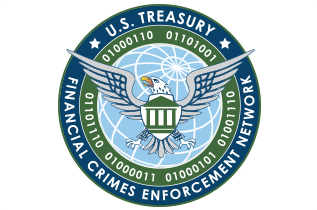 [Speaker Notes: The Corporate Transparency Act requires a broad range of entities to file a report with the U.S. Department of the Treasury’s Financial Crimes Enforcement Network (FinCEN) identifying those who own, control and formed the company.
The Act authorizes FinCEN to disclose this information to government authorities and some financial institutions for select purposes.
The requirements are effective January 1, 2024, for new entities and January 1, 2025, for existing entities. However, entities in existence in 2024 will seemingly need to report even if they dissolve before the applicable 2025 reporting deadlines.

Enacted as part of the Anti-Money Laundering Act of 2020 in the National Defense Authorization Act for Fiscal Year 2021, the Corporate Transparency Act (CTA) requires certain entities—basically smaller and otherwise unregulated companies—to file a report with the U.S. Department of the Treasury’s Financial Crimes Enforcement Network (FinCEN). This report identifies the entities’ beneficial owners, the persons who ultimately own or control the company, and provides similar identifying information about those individuals who formed the entity. The Act further authorizes FinCEN to disclose this information to certain government authorities and to financial institutions for select purposes.
For new entities, these filing requirements are effective January 1, 2024. Existing entities are given until January 1, 2025, to report. With the new entities filing deadline less than a year away, those who might need to report should be proactive in ensuring that they are compliant.
This discussion is an overview of the reporting requirements under the CTA and subsequent guidance and is based on current guidance at the date of publication.
Who Must Report?
Reporting companies include corporations, LLCs and entities that are created or registered to do business by filing a document with a secretary of state or any similar office.
Also likely included, depending on applicable state law and subject to any exemptions, are limited partnerships, LLPs, business trusts or statutory trusts, and possibly general partnerships (if they file a document with a secretary of state or similar office).
Both domestic and foreign entities registered to do business in the United States are included.
Dormant entities might be required to file depending on whether or not they meet the inactive test.
Eligible for Exemption:
Exemptions include: governmental authorities, banks, credit unions, money services businesses, broker-dealers, securities reporting issuers, Securities Exchange Act registered entity, investment companies or investment advisers, venture capital fund advisers, insurance companies, Commodity Exchange Act registered entities, tax-exempt entities, large operating companies and certain subsidiaries.
Certain pooled investment vehicles are exempted under the following conditions: must be operated or advised by a bank, a credit union, a registered broker-dealer, a federally registered investment company or investment adviser or a venture capital fund adviser. Further, to meet the definition of “pooled investment vehicle,” the entity must rely on either Section 3(c)(1) or Section 3(c)(7) of the Investment Company Act (accordingly, vehicles that rely on a separate exemption are not exempt) and be reported on the adviser’s Form ADV.
Those entities required to file should potentially not include common law trusts and general partnerships, even if those entities make an optional filing with state officials, because those entities generally are not formed by filing a document—but they are not included in the list of entities expressly excluded.
Not Eligible for Exemption:
Foreign private advisers and family offices, and there are no blanket exemptions for subsidiaries of private funds.
Likely, certain feeder fund vehicles, alternate investment vehicles, other subsidiaries of private funds, and holding company entities not otherwise eligible for an exemption. (But certain of these vehicles may in fact be exempt, particularly if they are operated or advised by a registered investment adviser or venture capital fund adviser, rely on the applicable exemption and are listed on the adviser’s Form ADV.)
Certain pooled investment vehicles, including real estate vehicles relying on the Section 3(c)(5)(c) exemption under the Investment Company Act of 1940, commodity pools (even those advised by a registered commodity trading advisor and operated by a registered commodity pool operator), pooled investment vehicles advised by state-registered investment advisers (or investment advisers exempt from state registration, if not otherwise in an exempt category above) or investment advisers relying on the “private fund adviser” exemption and foreign pooled investment vehicles.
While private fund clients of the above referenced exempt advisers relying on the 3(c)(1) and 3(c)(7) exemptions under the 1940 Act are exempt from the definition of a reporting company under the CTA, subsidiaries of those private fund clients may not be exempt.
Entities registered in a state or Tribal jurisdiction that are subsidiaries of large foreign companies that do not qualify for the large operating company exemption due to insufficient U.S. presence or gross receipts, absent another applicable exemption.
Information Reported:
Reporting company: full name, DBA, address, jurisdiction of formation or registration, TIN or other unique tax ID number shown.
Beneficial owners: full name, DOB, address, photo ID with ID number shown. There is a special rule for reporting companies owned by one or more exempt entities that states that if an individual is deemed to be a “beneficial owner” exclusively due to his or her ownership of the exempt entity, then the name of the exempt entity may be reported in lieu of the otherwise required information. (The rule specifically states the ownership being the exclusive reason to withhold personal information and provide information regarding the exempt entity. Accordingly, these entities will still need to provide information on those exercising substantial control over the entity under the rules.)
Company applicants (new reporting companies only, but limited): full name, DOB, address, photo ID with ID number shown.
An individual may submit the required information, as detailed above, directly to FinCEN, and receive a unique FinCEN identifier. This individual can then provide their FinCEN identifier, instead of their personal information, to a reporting company to be used in filing a report.
A Beneficial Owner Is:
An individual who, directly or indirectly, exercises substantial control over the reporting company.
Includes senior officers (president, CEO, COO, CFO, GC).
Also included are those with the ability to make important decisions on behalf of the reporting company.
An individual who, directly or indirectly, owns or controls at least 25% of the ownership interests of the reporting company, including of convertible interests irrespective of whether these convertible interests are debt or equity, along with directly held options and warrants.
Certain trust arrangements, or those individuals or entities acting as an intermediary, custodian or agent on behalf of another.
What Constitutes “Control”?An individual is deemed to have control or ownership of trust assets if the individual is serving as trustee or otherwise has authority to dispose of trust property. A trust beneficiary who is the sole permissible recipient of trust income and principal, or who has authority to withdraw trust assets, is deemed to have ownership or control of the trust property. The grantor of a trust is deemed to have ownership or control if the grantor has the authority to revoke the trust or otherwise withdraw trust assets.
Often, for more complicated irrevocable trusts, only the trustee will be deemed to have control or ownership of the trust assets.
Not included in the definition of beneficial owner are:
Minor children (if a parent or legal guardian’s information is reported), individuals acting as nominees, intermediaries, custodians or agents, employees acting solely as employees and not as senior officers, individuals whose only interest in a reporting company is a future interest through a right of inheritance, or creditors of a reporting company (unless the creditor otherwise meets the definition of beneficial owner by exercising substantial control or by owning or controlling 25% or more of the entity’s ownership interests).
Those seeking to file must do so in the non-public cloud-based database maintained by FinCEN. FinCEN proposes extensive protocols and safeguards for authorized users.
Access to the filed information is provided to:
Federal agencies engaged in law enforcement, national security or intelligence activity, to be used in furtherance of such activity.
State, local and Tribal law enforcement for use in criminal or civil investigations and with authorization from a court of competent jurisdiction.
Select foreign agencies engaged in law enforcement, national security or intelligence activity.
Financial institutions subject to customer due diligence requirements, to facilitate compliance with these requirements, and their regulators.
Certain Treasury officers and employees, including tax administration.
(Note, Treasury published a proposed rule on access on December 15, 2022. FinCEN is expected to issue a final access rule by January 1, 2024, so final guidance has not been issued yet.)
Dates and ConsequencesNew companies have until January 1, 2024, to file, and they must file the initial report within 30 days of creation or registration. Existing reporting companies have until January 1, 2025, to file an initial report. Updates and corrections to beneficial ownership information require the filing of a report within 30 days.
Penalties for noncompliance or misuse of beneficial ownership information fall under two categories:
Civil and criminal penalties for willful reporting violations, including fines of up to $10,000 and imprisonment for not more than two years.
Civil and criminal penalties for unauthorized disclosure and use of beneficial ownership information also exist.
The rules for filing contain many nuances which can determine who must report under the CTA. Guidance provided to date has errored toward overreporting, as the purpose of these reporting requirements is to broadly begin tracking ownership of the relevant entities. We suggest that you contact us well in advance of reporting deadlines to ensure that all relevant filings are done in a timely manner, knowing that each situation might vary under the specifics of the rules. Any entities for which reporting might be problematic, or mostly but not fully dormant entities, should be addressed well in advance of 2024.]
Corporate Transparency Act – What to Do Now
Conduct an internal review to identify all business entities that are wholly or partially owned or controlled by the company, e.g., entities that are part of a company’s corporate group
Determine which entities have an exemption from the CTA, confirm with attorneys and accountants
Identify individuals who directly or indirectly (i) “substantially control” a Reporting Company, or (ii) own or control not less than 25% of the ownership interests in the Reporting Company, or (iii) have “any other form of substantial control” over the Reporting Company
Take steps now to dissolve by year end unneeded or inactive entities that are not exempt from BOI reporting, so that companies will not have to make filings for them under the CTA when it becomes effective
Accelerate formation of any required entities you know will be required in 2024, to avoid more accelerated reporting requirements in 2024
Corporate Transparency Act – Exemptions
Governmental authorities, banks, credit unions, money services businesses, broker-dealers, securities reporting issuers, Securities Exchange Act registered entity, investment companies or investment advisers, venture capital fund advisers, insurance companies, Commodity Exchange Act registered entities, tax-exempt entities, large operating companies and certain subsidiaries
Large Operating Company
20 or more employees
>$5M in gross receipts or sales on a consolidated basis
Operating presence within the United States
[Speaker Notes: Question:
Are the UIC Entities Required to File Information with the Financial Crimes Enforcement Network (“FinCEN”) under the CTA?
 
Answer: 
 
Ukpeaġvik Inupiat Corporation (“UIC”) should be exempt from reporting under the CTA provided it has 1) 20+ full-time employees (as defined below), 2) $5M in gross receipts or sales (as defined below), and 3) has an operating presence at a physical office in the United States. If UIC is exempt, then all subsidiary entities that are 1) controlled by UIC or 2) wholly owned, directly or indirectly, by UIC are also exempt.
 
Regarding holding companies such as UIC that do not earn revenue themselves, in order for the exemption to apply:
UIC must, itself, directly employ the 20+ employees. It cannot count any employees of the subsidiaries.
UIC must have $5M in gross receipts or sales (on a consolidated basis).  (See note below regarding filing of returns on consolidated basis and affiliated groups, and please let us know if returns are filed on a consolidated basis) 
 
In the event that UIC does not meet the above-listed criteria for exemption, then it will have to file the report under the CTA. However, it can perform the same analysis to see if UIC Government Construction, LLC, UIC Commercial Services, LLC, and UIC Governmental Services, LLC. If any of those entities are exempt then all subsidiaries that meet the above-listed criteria are also exempt. However, if UIC Government Construction, LLC, UIC Commercial Services, LLC, and/or UIC Governmental Services, LLC are exempt entities and UIC is not exempt, this would not make UIC exempt, because the exemption does not “flow up” to a holding company, just down to subsidiaries.
 
As to the UIC subsidiaries that are not wholly owned by UIC, such entities may be exempt if they are controlled by UIC.
 
Note that the filings for companies formed before January 1, 2024, and are subject to the CTA’s reporting obligations, do not have to complete filings until December 31, 2024. Companies that are formed after January 1, 2024, and are subject to the CTA’s reporting obligations, must complete the filings within 30-days of the date of corporate formation.
 
As to the UIC Shareholder Trust, please provide us more information about the trust and we can provide guidance on whether that trust is exempt.
 
Analysis
All UIC entities will need to file with FinCEN, unless they fall under an exemption. Below is a list of possible exemptions.
Large Operating Companies:
20+ full time employees 
Full time employee is defined by the Internal Revenue Code and related regulation under the Affordable Care Act to determine whether an employee is “full-time”, such as whether the employee works at least 30 hours per week or 130 hours per month, subject to adjustments and adaptations for salaried and other non-hourly workers, and paid vacation, holidays, jury duty, and similar paid days off are counted toward the 30/130 hour requirement.
Employees must be employed by the exempt entity, not by subsidiaries or affiliates.
$5M in gross receipts or sales (based on previous year federal tax filings); and 
“Gross receipts” for this purpose must be from U.S. sources only and must be calculated net of returns or allowances.
Receipts and sales of other entities owned by the legal entity and through which the legal entity operates are included in the legal entity’s gross receipts.
Has an operating presence at a physical office within the United States.
Financial Institutions Otherwise Required to Report (e.g. banks, security exchanges, capital funds, certain pooled investment vehicles)
Certain Types of Tax-Exempt Entities:
IRC §501(c) organizations that are tax exempt under IRC §501(a);
Political organizations under IRC §527; 
Trusts under IRC §4947(a)(1) or (2) (note: common law trusts are not excluded as exempt; rather, they fall outside the definition of Reporting Company);
A legal entity that is a church, a charity, a nonprofit entity, or other organization under IRC §501(c) and is exempt from income tax under IRC §501(a);
A charitable trust or charitable split interest trust described under IRC §4947(a)(1) or (2) is exempt; and
Any entities that assist a tax-exempt entity described above.
Any Entity Whose Ownership Interests are 1) Controlled or 2) Wholly Owned, Directly or Indirectly, by an Exempt Entity (Based on a  that “wholly” only applies to “owned”, it does not apply to “controlled”). 
Legal entities that are wholly owned or controlled by one or more Large Operating Companies (or are wholly owned or controlled by a combination of one or more Large Operating Companies and any one or more of the types of Act-exempt legal entities) are also exempt.
There is no corresponding exemption for a parent company or holding company of a Large Operating Company.
 
Note regarding consolidated filings / affiliated groups:
 
Any holding company that is permitted to file a consolidated return with the IRS falls within the definition of an affiliated group
The CFR contains the following specific language:
Filed a Federal income tax or information return in the United States for the previous year demonstrating more than $5,000,000 in gross receipts or sales, as reported as gross receipts or sales (net of returns and allowances) on the entity's IRS Form 1120, consolidated IRS Form 1120, IRS Form 1120-S, IRS Form 1065, or other applicable IRS form, excluding gross receipts or sales from sources outside the United States, as determined under Federal income tax principles. For an entity that is part of an affiliated group of corporations within the meaning of 26 U.S.C. 1504 that filed a consolidated return, the applicable amount shall be the amount reported on the consolidated return for such group.
26 U.S.C 1504:
(1) In General
The term “affiliated group” means – 
(A) 1 or more chains of includible corporations connected through stock ownership with a common parent corporation which is an includible corporation, but only if—
(B) 
(i) the common parent owns directly stock meeting the requirements of paragraph (2) in at least 1 of the other includible corporations, and 
(ii) stock meeting the requirements of paragraph (2) in each of the includible corporations (except the common parent) is owned directly by 1 or more of the other includible corporations
(2) 80-percent voting and value test
The ownership of stock of any corporation meets the requirements of this paragraph if it – 
(A) possesses at least 80 percent of the total voting power of the stock of such corporation, and 
(B) has a value equal to at least 80 percent  of the total value of the stock of such corporation.]
FTC Proposed Rule – Implications for Federal Contractors
Ban on noncompetes, nonsolicitation clauses, restrictions on NDAs, do not make sense for Federal Contractors
Federal contracting already heavily regulated, e.g.,
FAR 52.222-55, Minimum Wages
FAR 52.222-41, SCA
FAR 52.222-4, DBA
FAR 52.222-34, Project Labor Agreements
FAR 52.222-40, Notification re NLRA
E.O. 14055, Nondisplacement of Qualified Workers
FAR 52.237-3, Continuity of Workers
FAR 52.222-46, Evaluation of Comp for Professional Employees
FTC concern that noncompetes suppress wage growth may not account for existing protections
Noncompetes may benefit small business concerns in Government contracting.  SBCs are backbone of Federal contracting, and Federal procurement system designed to protect SBCs
Takeaway:  we must wait to see what happens, but FTC should realize one size does not fit all.   Broad ban in federal contracting space may do more harm than good
[Speaker Notes: Re SBCs
Noncompetes offer a limited means by which SBCs can protect investment and prevent their employees from moving to the larger, more established firms
Noncompetes, NDAs protect SBC IP and proprietary information]
Updates in Labor Law
30
National Labor Relations Act—Why Does This Matter to Me?
What about if we don’t have unionized employees?
NLRA still applies to most private employers (with limited exceptions)
NLRA grants all employees the right to form or join unions; engage in protected, concerted activities to address or improve working conditions; or refrain from engaging in these activities
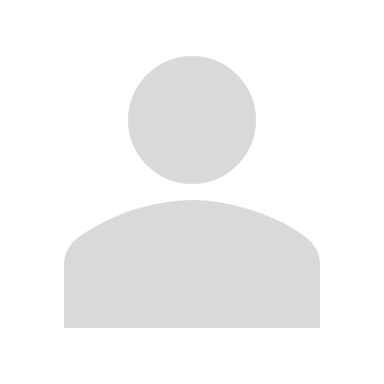 New Stericycle Standard
Stericycle revives and modifies the NLRB’s stance on workplace rules
Under the new framework, any employer rule, policy, or handbook provision that has a “reasonable tendency to chill employees from exercising their Section 7 rights” may violate the NLRA
The “new standard gives employers the necessary leeway to maintain rules of their own choosing to advance legitimate and substantial business interests,” so long as those rules are specific and “significantly minimize, if not altogether eliminate, their coercive potential.”
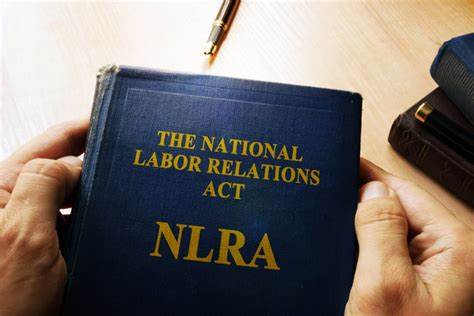 Stericycle Holding
General Counsel must prove that a challenged rule has “a reasonable tendency to chill employees from exercising their Section 7 rights”
	Board will interpret the rule “from the perspective of an employee who is 
subject to the rule and 
economically dependent on the employer, and who also contemplates engaging in protected concerted activity”
The employer’s intent in maintaining a rule is immaterial
If an employee could reasonably interpret the rule to have a coercive meaning, the General Counsel will carry her burden, even if a contrary, noncoercive interpretation of the rule is also reasonable
If the General Counsel carries her burden, the rule is presumptively unlawful, but the employer may rebut that presumption by proving that the rule advances a legitimate and substantial business interest, and that the employer is unable to advance that interest with a more narrowly tailored rule
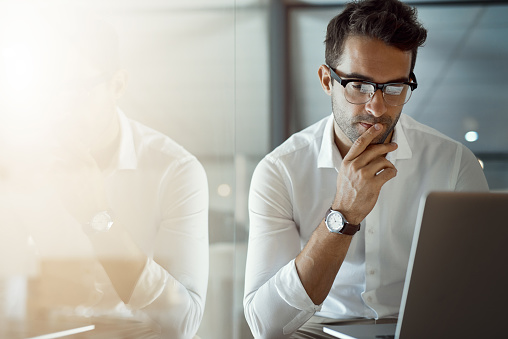 Practical Considerations
The following work rules are likely the greatest source of liability, absent modification:
Restricting disclosure of confidential information
Use of employer technology and tools
Social media policies
Media and third-party engagement restrictions
Photo/video/audio recording restrictions
Personal conduct, civility, respectful workplace, and non-disparagement policies
McClaren Macomb, 372 NLRB No. 59 Bans Confidentiality and Non-Disparagement
With narrow exceptions for statutory supervisors, this decision bans the use of confidentiality and non-disparagement clauses in severance agreements.  Even offering this language is itself a violation of the law.  The law applies retroactively
McLaren Macomb did allow for post-employment bans on the most egregious forms of speech—slanderous or knowingly false statements
This will direct how severance agreements are handled: 
Can no longer legally guarantee “quiet” endings to employment;
For employers, there may be less incentive to provide large dollars settlements; and
New severance agreements must be carefully worded so that they only ban grossly false and malicious statements
Atlanta Opera, Lowers Standard for Independent Contractors
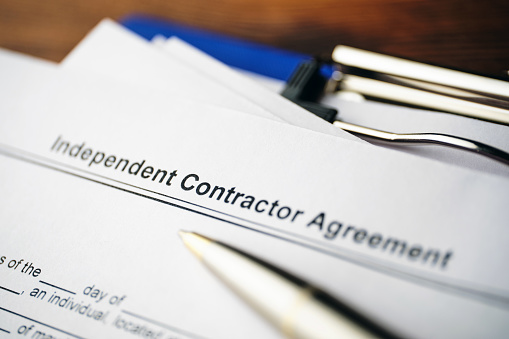 Moves away from historic standard of “entrepreneurial activity” as primary standard for determining whether a person is an independent contractor
Independent contractors may be “employees” under the NLRA, many join unions, and may file ULP’s
You should be analyzing independent contractors to make sure they are correctly classified
Cemex Affects Union Organizing
Cemex, 28-RC-232059 (August 2023)—If unions have collected 50%+ of a workplace’s cards, they can demand recognition of a union in the workplace without an election.  The employer must recognize the union unless it has a good faith belief that there are not sufficient cards, in which case it can request a hearing within 14 days.  If there have been Unfair Labor Practices, the request will be denied
Effects of Cemex
Employers must act with greater urgency in determining/asserting that a campaign was unlawful
Employees will increasingly request recognition as most unions collect >50% of cards in a campaign
Increased filing of ULPs to assure that an employer’s election request will be barred
Employers must walk on eggshells if a union campaign is ongoing and be less risk tolerant
Joint Employer Final Rule—October 26, 2023
Prior rule—”SUBSTANTIAL DIRECT AND IMMEDIATE CONTROL”

When are entities Joint Employers?
Each entity has an employment relationship
They share or codetermine one or more of the essential terms and conditions of employment
Allow for “reserved control” (has authority, many not use it)
Allow for “indirect control” (uses third party to make employment decisions)
Speakers
Anne Marie Tavella
Jonathan DeMella
Kristal Leonard
Counsel, Anchorage
Partner, Seattle
Associate, Anchorage
annemarietavella@dwt.com
907.257.5345
JonathanDemella@dwt.com 
206.757.8338
kristalleonard@dwt.com
907.257.5312